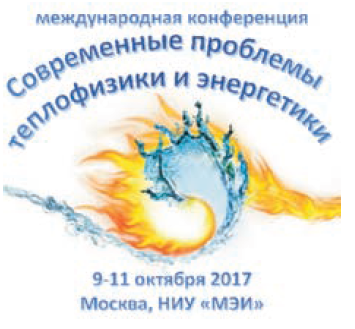 ПРОБЛЕМЫ ЭНЕРГООБЕСПЕЧЕНИЯ УДАЛЕННЫХ ПОТРЕБИТЕЛЕЙ В РАМКАХ РАЗВИТИЯ ИНФРАСТРУКТУРЫ СМП И ОСОБО ОХРАНЯЕМЫХ ПРИРОДНЫХ ТЕРРИТОРИЙ АЗРФ
Моргунова М.О., Соловьев Д.А
Объединенный институт высоких температур Российской академии наук (ОИВТ РАН)

e-mail: maymorgunova@mail.ru
Основные цели и задачи работы
В работе рассматриваются актуальные проблемы  и особенности энергообеспечения удаленных потребителей в рамках развития инфраструктуры Севморпути  (СМП) и особо охраняемых природных территорий Арктической зоне Российской Федерации (АЗРФ). 

В ходе выполнения работы  выполнен комплексный анализ актуальных статистических данных по состоянию возобновляемой энергетики (в оценка т.ч. доступных ресурсов ВИЭ) в арктическом регионе РФ, анализ энергообеспеченности основных портов СМП  и действующей системы ООПТ в АЗРФ. 
Выполнена оценка возможных рисков в сфере развития использования ВИЭ в арктическом регионе
Даны рекомендации, расширяющие возможности ввода и экономичного и безопасного функционирования энергоустановок в регионе, работающих на базе ВИЭ.
Объекты возобновляемой энергетики в Арктическом регионе России
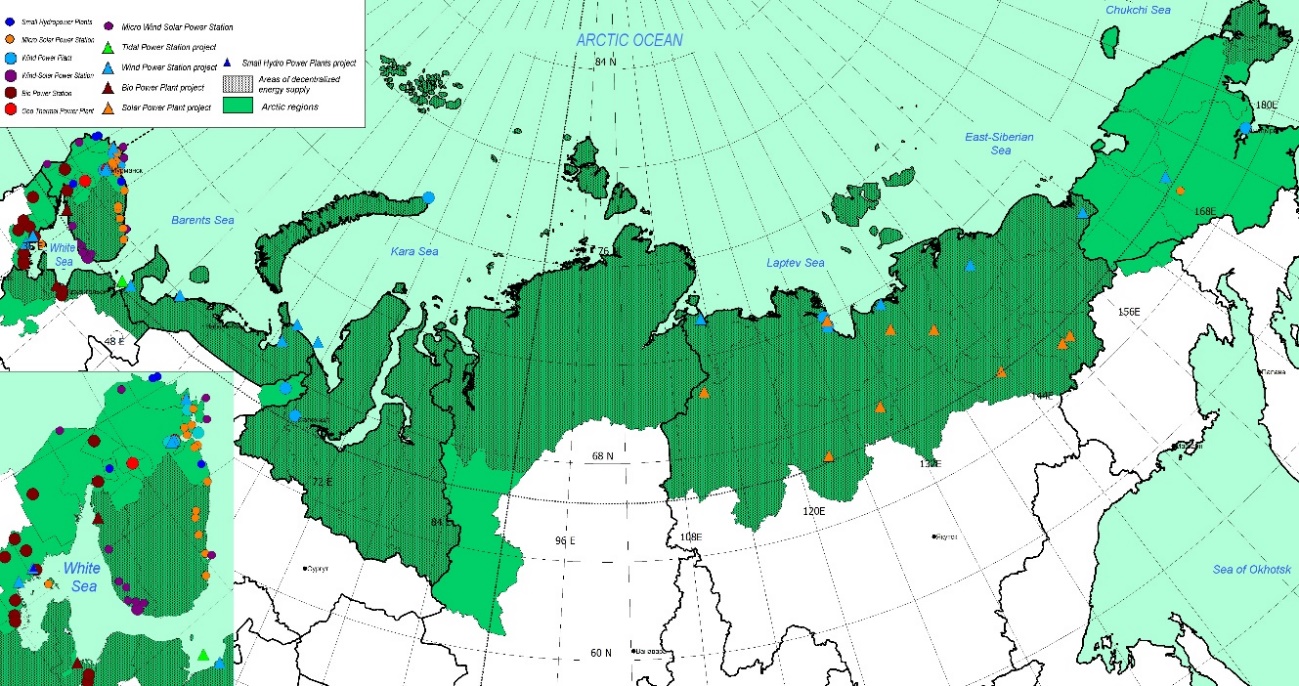 Источники: Габдерахманова Т.С., Киселева С.В., Попель О.С., Тарасенко А.Б. Некоторые аспекты развития возобновляемой энергетики в арктической зоне РФ // Альтернативная энергетика и экология. 2016. № 19–20. C. 41–53; ГИС Возобновляемые Источники Энергии России [Электронный ресурс]. URL: http://gisre.ru/ (дата обращения: 15.11.2016).
Основные порты СМП и их характеристики
Наиболее значимые особо охраняемые природные территории в Российской Арктике
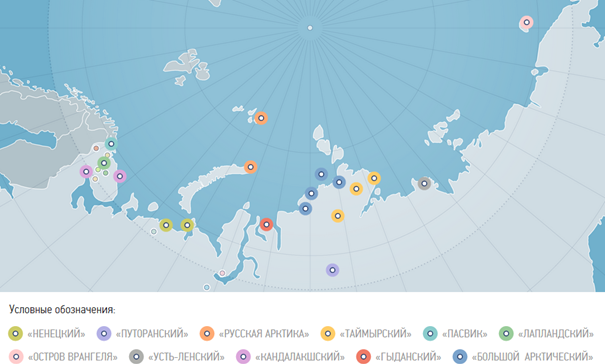 Проведенный в настоящей работе Анализ основных проблем, стоящих перед малой и нетрадиционной энергетикой Арктической зоны России позволяет сформулировать ряд практических рекомендаций по расширению использования энергоустановок на базе ВИЭ в рамках развитая инфраструктуры СМП, ООПТ, а также для прочих удаленных энергопортебителей АЗРФ:
Результаты и выводы
Арктическая зона РФ располагает большими ресурсами местных ВИЭ;
Опыт практического использования энергоустановок в условиях Арктики в мире и в России пока ограничен;
Особенности географических и климатических условий Арктической зоны способствуют повышению уровня технологических рисков и требуют адаптации оборудования;
Для эффективного применения ветроэнергетических установок необходимы системы защиты от обледенения и пониженных температур;
Локальное использование возобновляемой энергии ветра, солнца, воды и биомассы целесообразно внедрять для повышения надежности энергоснабжения портовой инфраструктуры СМП и на объектах ООПТ АЗРФ, имеющих высокий рекреационный потенциал.  
Экономическая окупаемость проектов установки ВИЭ для энергоснабжения инфраструктуры СМП и ООПТ может происходить значительно быстрее, чем в обычных условиях. 
Установки ВИЭ значительно меньше влияют на окружающую среду, что может способствовать повышению степени сохранности объектов наследия, а также улучшению здоровья местного населения;
 Энергоустановки для условий АЗРФ должны иметь блочно-модульное исполнение с минимальным количеством технологических операций в ходе монтажа и обслуживания.
Спасибо за внимание!
maymorgunova@mail.ru